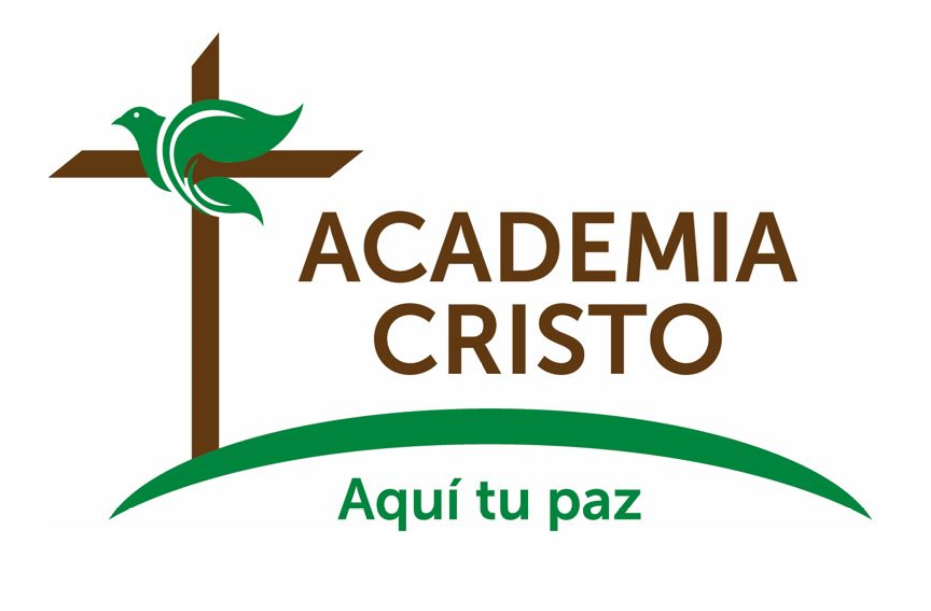 Identificación Espiritual – 3/10
La justificación
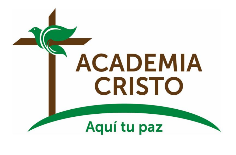 Querido Padre celestial, en la carta de San Pablo a los Gálatas, vemos cómo los falsos maestros llamados judaizantes engañaron a los cristianos Gálatas a través de un falso evangelio y los apartaron de la verdad de la salvación plena y gratuita por medio de la fe en Jesucristo a la salvación de las obras. Oramos para que envíes tu Espíritu Santo para mantenernos fieles a la verdad de tu evangelio, el único que puede salvar. Oramos en el nombre de Jesús. Amén.
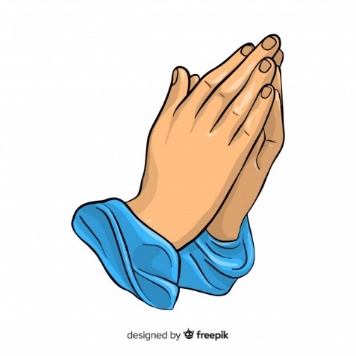 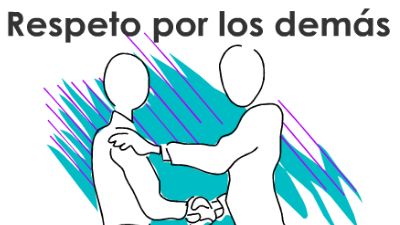 Viniendo preparado
Siendo puntual
Con los que nos sirven
Con los compañeros de clase
Con el grupo de Whatsapp
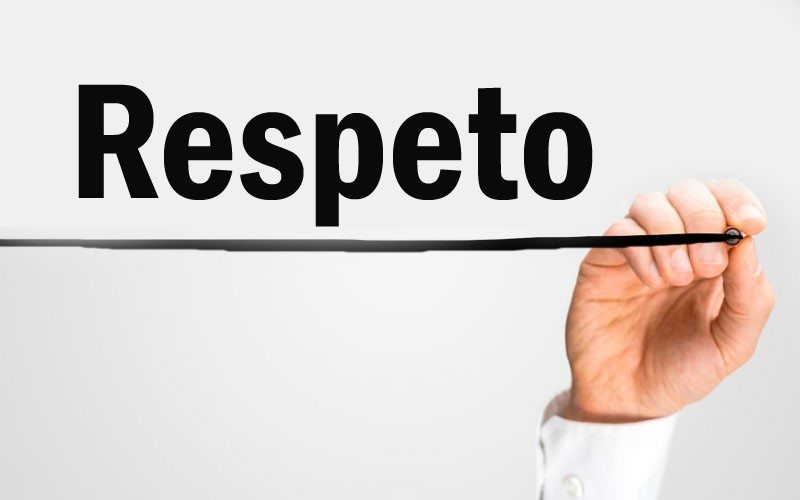 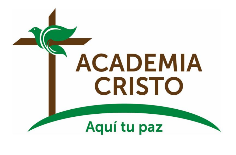 El propósito de este curso.
Hay muchas “identidades” espirituales – sistemas de creencias – en el cristianismo de hoy.

En Academia Cristo, nuestra identidad espiritual es Luterana Confesional.

En resumen: queremos ayudarle a tener una identidad espiritual basada únicamente en lo que dice la Palabra de Dios.
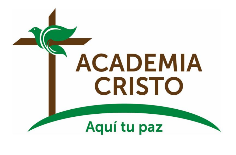 [Speaker Notes: a. Hay muchas “identidades” espirituales – sistemas de creencias – en el cristianismo de hoy. Muchos de ustedes vienen de iglesias que tienen alguna de estos y está bien. Algunos de ustedes no tienen una iglesia o solo están iniciando a aprender la Biblia.  ¡Eso está bien, también! En este curso, queremos usar la biblia para ayudarle a entender lo que usted cree y por qué.  
b. En Academia Cristo, nuestra identidad espiritual es Luterana Confesional. Más adelante en este curso, le explicaremos lo que significa, y si quiere unirse a nosotros, le damos la bienvenida. Sin embargo, la meta de este curso es presentar lo que dice la Biblia, comparar esto con lo que enseñan las iglesias, y permitirle identificar por sí mismo con cual grupo unirse.
c. En resumen: queremos ayudarle a tener una identidad espiritual basada únicamente en lo que dice la Palabra de Dios, porque la Palabra de Dios es la verdad.]
Objetivos de la Lección
Probar con la Biblia que la justificación es completamente por Dios.

Comparar la Iglesia Católica y la Iglesia Luterana y la Iglesia Protestante en cuanto a la justificación.

Definir la justificación objetiva y subjetiva.
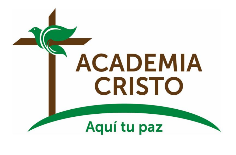 ¿Qué significa el término bíblico justificación?
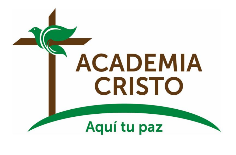 [Speaker Notes: ¿Qué significa el término bíblico justificación? (Deje que los alumnos respondan) 

Justificación (martillo del juez) La doctrina de la justificación es la enseñanza central de la Biblia. La palabra “justificación” que se encuentra en la Biblia fue tomada del tribunal de justicia romano. 

Justificar significa declarar justo, declarar inocente. Cuando se trata de nuestra relación con Dios, piénsalo así: Él es el juez. Estamos en juicio. Nosotros somos los que somos culpables a causa de nuestros pecados. Pero Jesús tomó nuestro lugar. Él tomó nuestros pecados sobre sí mismo y en la cruz fue declarado culpable en nuestro lugar y sufrió el castigo que merecíamos. Ganó la justificación, un veredicto de "no culpable", para todas las personas. La pregunta es:]
¿Qué dice la Biblia sobre cómo recibimos esta justificación?
Romanos 3:20-24: “20 ya que nadie será justificado delante de Dios por hacer las cosas que la ley exige, pues la ley sirve para reconocer el pecado.

21 Pero ahora, aparte de la ley, se ha manifestado la justicia de Dios, y de ello dan testimonio la ley y los profetas.
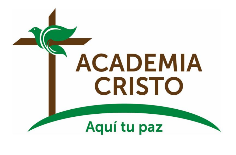 ¿Qué dice la Biblia sobre cómo recibimos esta justificación?
22 La justicia de Dios, por medio de la fe en Jesucristo, es para todos los que creen en él. Pues no hay diferencia alguna, 23 por cuanto todos pecaron y están destituidos de la gloria de Dios; 24 pero son justificados gratuitamente por su gracia, mediante la redención que proveyó Cristo Jesús,”
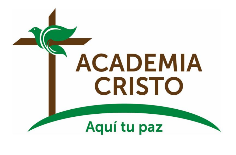 ¿Qué dice la Biblia sobre cómo recibimos esta justificación?
¿Cómo dice Pablo que NO PODEMOS ser justificados:

“Por las obras de la ley ningún ser humano será justificado…” (vs. 20)
“…aparte de la ley, se ha manifestado la justicia de Dios…” (vs. 21)
En otras palabras, la ley no tiene nada que ver con esta justificación.
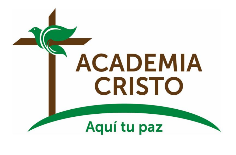 ¿Qué dice la Biblia sobre cómo recibimos esta justificación?
¿Cómo dice Pablo que SOMOS justificados en estos versículos?

“…la justicia de Dios por medio de la fe en Jesucristo, para todos los que creen en él.” (vs. 22)
“…siendo justificados gratuitamente por su gracia, mediante la redención que es en Cristo Jesús…¨ (vs. 24)
Gratuitamente por gracia deja muy claro que no ganamos esto con nuestras obras. Es un don que Cristo ganó para nosotros mediante su redención.
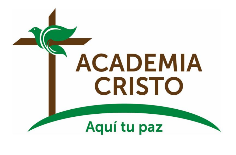 ¿Qué dice la Biblia sobre cómo recibimos esta justificación?
Romanos 3:25-28:  “25 a quien Dios puso como sacrificio de expiación por medio de la fe en su sangre. Esto lo hizo Dios para manifestar su justicia, pues en su paciencia ha pasado por alto los pecados pasados, 26 para manifestar su justicia en este tiempo, a fin de que él sea el justo y, al mismo tiempo, el que justifica al que tiene fe en Jesús.
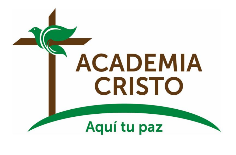 ¿Qué dice la Biblia sobre cómo recibimos esta justificación?
27 Entonces, ¿dónde está la jactancia? Queda excluida. ¿Por cuál ley? ¿Por la de las obras? No, sino por la ley de la fe. 28 Por lo tanto, llegamos a la conclusión de que el hombre es justificado por la fe, sin las obras de la ley.
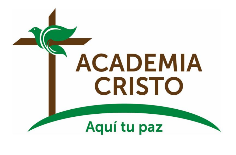 ¿Qué dice la Biblia sobre cómo recibimos esta justificación?
¿Cómo dice Pablo que SOMOS justificados en estos versículos?

¨Cristo Jesús, a quien Dios puso como propiciación… a fin de que él sea el justo, y el que justifica…¨ (vs. 25-26) 
La causa de nuestra justificación es Cristo. Él es la propiciación – el pago por nuestros pecados. Dios fue justo en Cristo, castigándolo por todos y cada uno de los pecados cometidos. Ahora, por causa de Cristo, Dios justifica (nos declara no culpables).
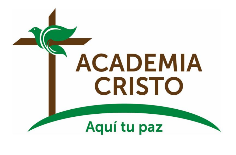 ¿Qué dice la Biblia sobre cómo recibimos esta justificación?
¨Por medio de la fe en su sangre¨ (vs. 25); ¨justifica al que es de la fe de Jesús¨ (vs. 26); ¨el hombre es justificado por fe¨ (vs. 28). Dios justifica a través de la fe.
Pablo excluye completamente las obras de nuestra justificación: ¨ ¿Dónde, pues, está la jactancia? Queda excluida. ¿Por cuál ley? ¿Por la de las obras? No, sino por la ley de la fe.
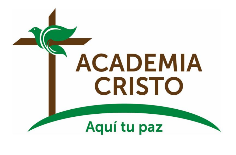 ¿Qué dice la Biblia sobre cómo recibimos esta justificación?
El hombre es justificado por fe sin las obras de la ley. ¨ (vs. 27-28) Si la justificación fuera por obras, aunque sea un poco, tendríamos razón para jactarnos. Pero Pablo dice que la jactancia queda excluida, porque la justificación es sólo por la fe.
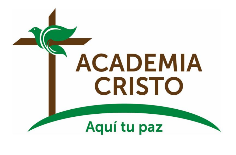 ¿Qué dice la Biblia sobre cómo recibimos esta justificación?
Versículos Adicionales:

Romanos 4:3-5 “3 Pues ¿qué es lo que dice la Escritura? Que Abraham le creyó a Dios, y esto se le tomó en cuenta como justicia. 4 Ahora bien, para el que trabaja, su salario no es un regalo sino algo que tiene merecido; 5 pero al que no trabaja, sino que cree en aquel que justifica al pecador, su fe se le toma en cuenta como justicia.”
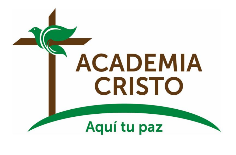 [Speaker Notes: El profesor puede elegir uno o dos de los siguientes versículos para estudiar en clase también y animar a los estudiantes en su tiempo libre a estudiar el resto. El punto de compartir estas referencias es: Existe un apoyo bíblico abrumador para la enseñanza de que somos justificados solo por la fe.]
¿Qué dice la Biblia sobre cómo recibimos esta justificación?
Versículos Adicionales:

Efesios 2:8-9: “8 Ciertamente la gracia de Dios los ha salvado por medio de la fe. Ésta no nació de ustedes, sino que es un don de Dios; 9 ni es resultado de las obras, para que nadie se vanaglorie.

(Gálatas 2:15-16) / Tito 3:5-7

Preguntas…?
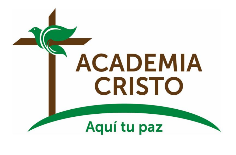 ¿Qué dicen las iglesias sobre como somos salvos (justificados)?
Iglesia Católica
Academia Cristo
¨Creemos que el individuo recibe este don gratuito de perdón por medio de Cristo, no por obras, sino únicamente por fe. La fe justificante es una firme confianza en Cristo y en su obra redentora. Esta fe justifica… únicamente por causa de la salvación preparada por Dios en Cristo, a la cual la fe se abraza.¨
(En Esto Creemos, IV, 2)
¨Si alguno dijere que el impío se justifica por la sola fe… sea anatema.¨ 
(Concilio de Trento, Can. 9)

¨Así que, tenemos que guardar los mandamientos para ser salvos, pero entendemos que es solamente por medio de la gracia que podemos hacerlo.
https://www.catholic.com/magazine/online-edition/are-good-works-necessary-for-salvation
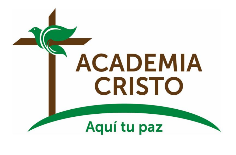 [Speaker Notes: ¿Cuál es más bíblico? En Academia Cristo, nos identificamos con la segunda cita, porque creemos que la Biblia enseña que somos justificados solo por la fe, aparte de las obras. Hacemos buenas obras por amor y gratitud por el don de la salvación.]
¿Por qué a veces se llama a la justificación la doctrina sobre la cual la iglesia se sostiene o cae?
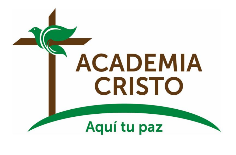 ¿Por qué a veces se llama a la justificación la doctrina sobre la cual la iglesia se sostiene o cae?
Porque es la doctrina de la que depende la salvación. La verdad de que somos declarados no culpables de nuestros pecados solo por la fe es la respuesta a la pregunta: 

"¿Qué debo hacer para ser salvo?" Obtener la respuesta incorrecta a esa pregunta conduce a la condenación.
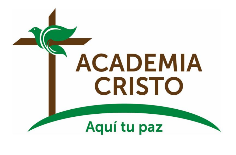 ¿Por qué a veces se llama a la justificación la doctrina sobre la cual la iglesia se sostiene o cae?
Pablo advirtió a los gálatas, que empezaban a creer que estaban justificados en parte por sus obras: 

¨De Cristo os desligasteis, los que por la ley os justificáis; de la gracia hemos caído.” (Gálatas 5:4). Si confiamos en nuestras obras, aunque sea en parte, para nuestra salvación, Jesús ya no es nuestro único Salvador; somos nosotros. Y esto conduce a la pérdida de nuestra salvación.
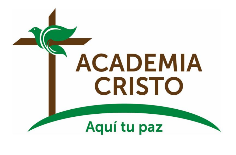 ¿De dónde viene el error de que somos salvos por nuestras obras?
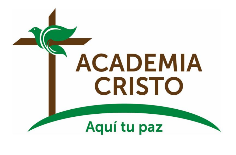 ¿De dónde viene el error de que somos salvos por nuestras obras?
Desde el jardín del Edén
Desde nuestro nacimiento somos pecadores y nuestra naturaleza pecadora nos lleva a pensar que nos podemos salvar.
En tiempos de Jesús los fariseos eran los defensores de la salvación por obras.
En la iglesia cristiana primitiva hubo falsos profetas conocidos como judaizantes.
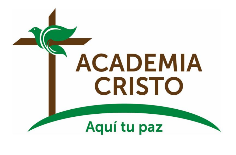 [Speaker Notes: La falsa enseñanza de que la salvación depende de nuestras obras es tan antigua como el pecado mismo. En el Jardín del Edén, inmediatamente después de caer en pecado, vemos a Adán y Eva tratando de salvarse a sí mismos, primero corriendo y escondiéndose, luego tratando de culpar a otro por su pecado.

A partir de ese momento, nacemos pecadores como ellos. Y parte de nuestra naturaleza pecaminosa es que, como ellos, pensamos que podemos salvarnos por nuestras obras. Si nos fijamos en todas las religiones del mundo, con la excepción del cristianismo, esto es lo que tienen en común: El hombre es su propio salvador. El cristianismo es único, porque sólo él enseña que la salvación es 100% obra de otro, de Jesús.

En tiempos de Jesús, los fariseos eran los principales defensores de la salvación por obras.

Desafortunadamente, el diablo también ha corrompido al cristianismo con la idea de que el hombre debe participar en su salvación. En la iglesia cristiana primitiva hubo falsos profetas conocidos como judaizantes. Decían que la fe sola en Cristo no era suficiente para la salvación. Además de la fe, uno también debía guardar las Leyes Ceremoniales que habían sido parte de la fe judía desde la época de Moisés. Pablo escribió su carta a los Gálatas para condenar esta herejía.]
¿De donde viene el error de que somos salvos por nuestras obras?
Evalúe las siguientes frases comúnmente usadas en algunos círculos protestantes:
“Para ser salvo uno tiene que aceptar a Cristo en su corazón y entregar su vida a él.” 
“Cristo nos redimió en la cruz, pero también tenemos que aportar lo nuestro con obedecerle en nuestra vida.” 
“Somos salvos por la fe en Cristo, pero es necesario vivir en santidad, porque la Biblia dice que sin santidad nadie verá al Señor"
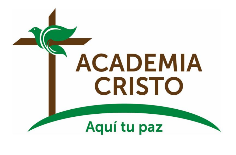 [Speaker Notes: Desafortunadamente, no mucho después de la muerte de los apóstoles, la mentira de que la salvación depende en parte de nuestras obras también prevaleció en la Iglesia Católica Romana. 

El diablo sabe que esta verdad, la salvación solo por la fe en Cristo solo, es la verdad central de la Biblia y de la cual depende nuestra salvación. Por eso siempre está tratando de hacernos caer en una salvación por obras, en formas sutiles y no tan sutiles. Lamentablemente, también ha tenido mucho éxito en muchas iglesias protestantes. Evalúe las siguientes frases comúnmente usadas en algunos círculos protestantes. ¿Cómo muestran el peligro de caer en la salvación por las obras? Dé a los estudiantes tiempo para responder, en clase o en grupos pequeños. Entonces, siéntase libre de agregar lo siguiente.

“Para ser salvo uno tiene que aceptar a Cristo en su corazón y entregar su vida a él.” Hablaremos más sobre la conversión en la próxima clase. Pero tenga en cuenta que esta cita hace que la fe suene como nuestro trabajo, el único trabajo que debemos hacer para ser salvos. “Uno tiene que…” Note también cómo, además de la fe, se pone otra condición a los pecadores para ser salvos: Entregar tu vida a Jesús. Así mi salvación depende de cómo Jesús se entregó. Soy para Jesús... y como nunca puedo entregarme perfectamente a él, ¿cómo puedo estar seguro de que soy salvo?

“Cristo nos redimió en la cruz, pero también tenemos que aportar lo nuestro con obedecerle en nuestra vida.”  Esta cita puede ser una forma bien intencionada de decir que obedecer a Jesús es importante. Pero observe cómo enseña la justicia del trabajo. Implica que la obra de Jesús no fue suficiente para salvarnos; nuestra obediencia también es necesaria. Jesús hizo el 90%, por ejemplo, pero nosotros debemos hacer el 10% obedeciéndole. La Biblia enseña, más bien, que Cristo hizo el 100% de la obra de salvarnos, y nosotros hacemos el 0%. Somos justificados solo por la fe.

“Somos salvos por la fe en Cristo, pero es necesario vivir en santidad, porque la Biblia dice que sin santidad nadie verá al Señor. ¨ Esto cita hebreos 12:14 fuera de contexto para implicar que ver a Dios en el cielo depende no solo de Jesús, sino también de que vivamos vidas santas. El versículo es verdadero: Debemos ser santos para entrar al cielo. Pero es ley, no evangelio. ¿Qué pecador puede producir la santidad que Dios requiere? ¡Ninguno! La verdad del evangelio es que la santidad que Dios demanda de nosotros, Jesús la ganó para nosotros por su vida perfecta y su muerte inocente en nuestro lugar, y Dios nos la da a través de la fe como un regalo. Como lo expresa el mismo autor de hebreos dos capítulos antes: ¨[Jesús] Con una sola ofrenda hizo perfectos para siempre a los santificados. ¨ (Heb. 10:14)

Al final de la discusión, el profesor podría notar el peligro para todos nosotros de caer en este tipo de pensar y hablar, ya que nuestra naturaleza pecaminosa naturalmente busca la ley para ser justificada. Cuán importante es para nosotros escuchar constantemente la verdad, que somos justificados solo por la fe, para que Dios pueda guardarnos en la fe en Cristo solo para la salvación.]
¿Cuál es la doctrina de la justificación objetiva y subjetiva?
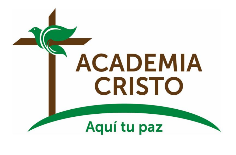 ¿Cuál es la doctrina de la justificación objetiva y subjetiva?
Objetiva: Jesus a pagado por los pecados del mundo entero (Juan 1:29, 2 Corintios 5:19).
Subjetiva: cuando una persona individual o “sujeto” recibe el perdon que Jesus obtuvo.
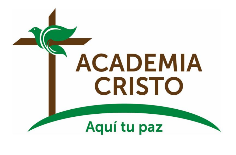 Justificación Objetiva
2 Cor. 5:19: ¨Dios estaba en Cristo reconciliando consigo al mundo, no tomándoles en cuenta a los hombres sus pecados.¨
Juan 1:29: ¨¡Éste es el Cordero de Dios, que quita el pecado del mundo!¨

Justificación objetiva: Cristo pagó por los pecados de todas las personas de todos tiempos, hasta las más malvadas – hizo el mundo el objeto de su perdón.
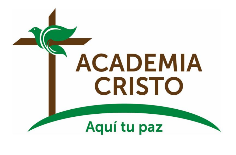 [Speaker Notes: La justificación objetiva es que Jesús ha pagado por los pecados del mundo entero. Ha hecho del mundo entero el “objeto” de su perdón.]
Justificación Subjetiva
Rom. 3:28 “Concluimos, pues, que el hombre es justificado por la fe sin las obras de la Ley.”
Rom. 5:1 ¨Justificados, pues, por la fe, tenemos paz para con Dios…¨ 
Juan 3:16 “De tal manera amó Dios al mundo, que ha dado a su Hijo unigénito, para que todo aquel que en él cree no se pierda, sino que tenga vida eterna. 

Justificación subjetiva: Un individuo (un sujeto) recibe personalmente este perdón por medio de la fe.
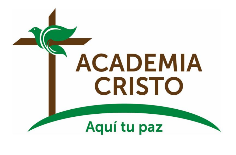 [Speaker Notes: La justificación subjetiva es cuando una persona individual o “sujeto” recibe el perdón que Jesús obtuvo. Esto sucede cuando el Espíritu Santo llama a una persona a la fe. Si bien los pecados del mundo han sido pagados y la obediencia perfecta a la ley de Dios proveyó para todos, no todos van al cielo. Solo aquellos a quienes se les ha dado el don de la fe reciben este perdón y la vida eterna (justificación subjetiva).]
Justificación Subjetiva
Rom. 3:28 “Concluimos, pues, que el hombre es justificado por la fe sin las obras de la Ley.”
Rom. 5:1 ¨Justificados, pues, por la fe, tenemos paz para con Dios…¨ 
Juan 3:16 “De tal manera amó Dios al mundo, que ha dado a su Hijo unigénito, para que todo aquel que en él cree no se pierda, sino que tenga vida eterna. 

Justificación subjetiva: Un individuo (un sujeto) recibe personalmente este perdón por medio de la fe.
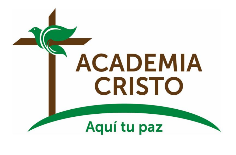 [Speaker Notes: La justificación subjetiva es cuando una persona individual o “sujeto” recibe el perdón que Jesús obtuvo. Esto sucede cuando el Espíritu Santo llama a una persona a la fe. Si bien los pecados del mundo han sido pagados y la obediencia perfecta a la ley de Dios proveyó para todos, no todos van al cielo. Solo aquellos a quienes se les ha dado el don de la fe reciben este perdón y la vida eterna (justificación subjetiva).]
La Tarea
No hay video para esta lección 4.
Responda las siguientes preguntas:
¿Cuál es nuestro estado natural sin Dios?
¿De dónde viene la fe en Jesucristo? (Vea también Rom. 1:16, 10:17, y 1 Cor. 12:3)
La enseñanza bíblica sobre el origen de la fe resalta la verdad que somos salvos por la gracia sola. ¿Cómo?
¿Pueden los bebés y niños pequeños creer en Jesús?
Lea Efesios 2:1-9.
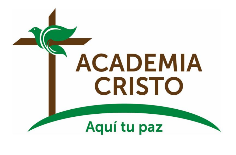 Objetivos de la Lección
Probar con la Biblia que la justificación es completamente por Dios.

Comparar la Iglesia Católica y la Iglesia Luterana y la Iglesia Protestante en cuanto a la justificación.

Definir la justificación objetiva y subjetiva.
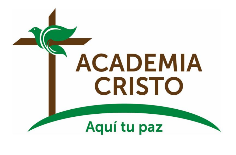 Oración
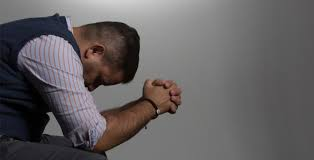 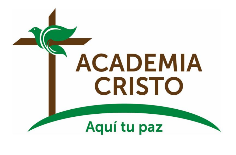 La Despedida
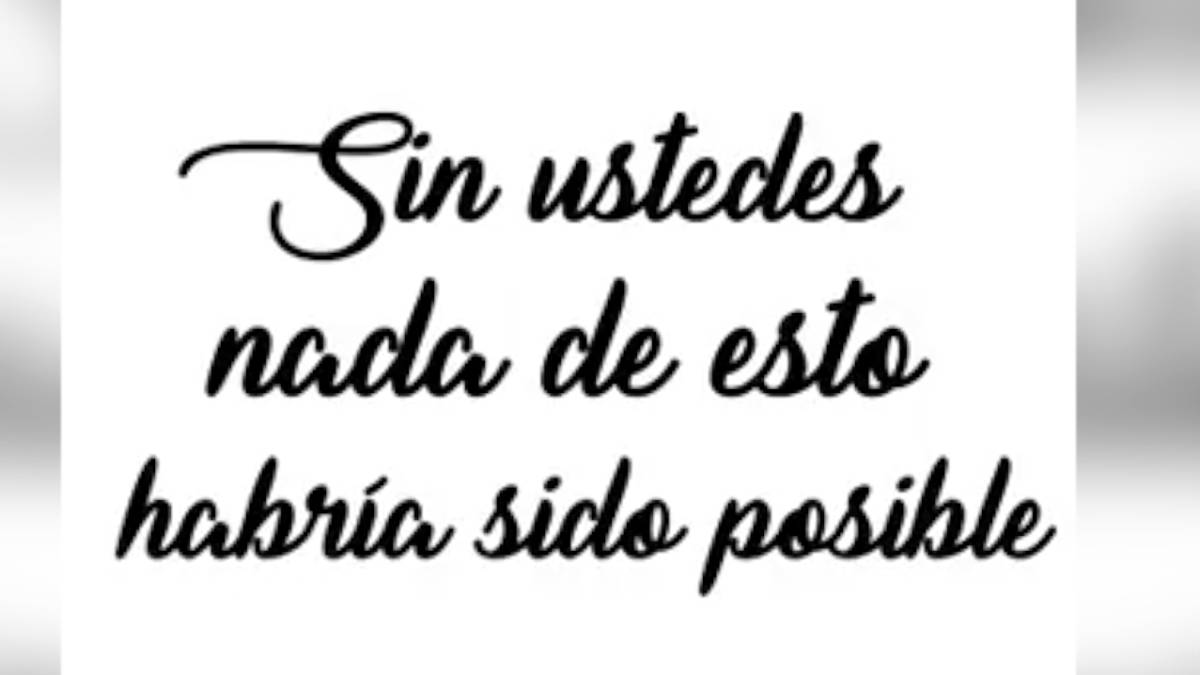 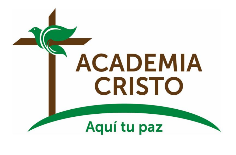 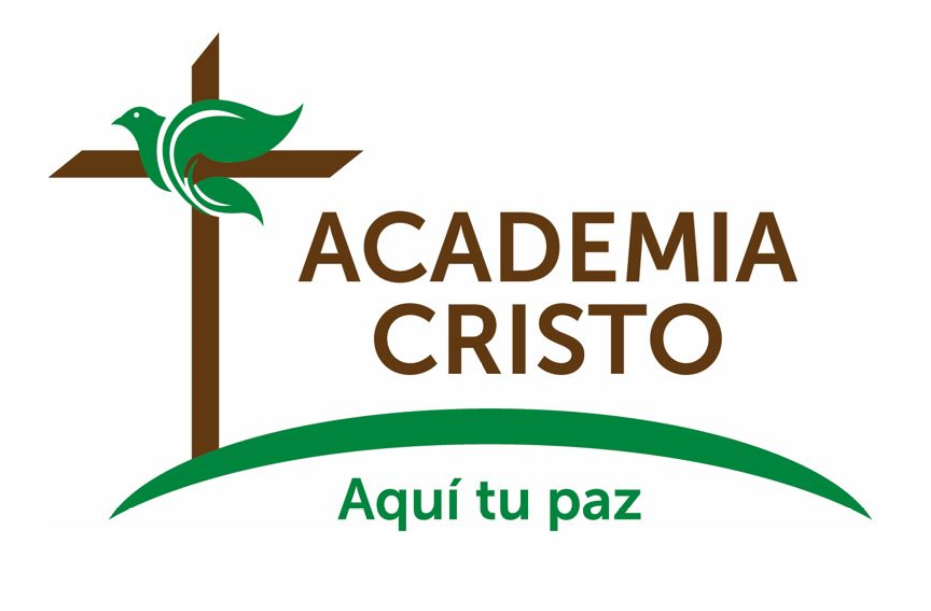